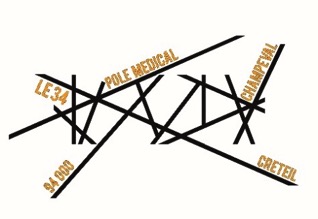 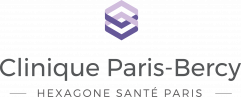 Les biosimilaires des anti-TNFα sont-ils aussi efficaces…Que le medicament d’origine
Maryan Cavicchi
Pôle Médical Champeval, Créteil 
Clinique de Paris – Bercy, Charenton
GHIF 2018
Liens d’intérêts
Boards : Abbvie, Ferring, Janssen, Sandoz
Activité de conseil : MSD
Orateur rémunéré : Takeda, Janssen, MSD
Rédacteur : Vifor
Invitation congrès, Sponsor staff et associations : MSD, Abbvie, Pfizer, Ferring, Takeda, Janssen, Biocodex, Norgine, Mayoli…
Les anti-TNFα : un coût majeur
Coût des biothérapie : 
Marché mondial du médicament : env. 1000 milliards USD.
Médicaments biologiques : 210 milliards USD en 2016
Remicade® : 
Premier poste de dépense médicamenteuse des hôpitaux publics en France
Soit 281 M€ environ en 2014
Patients sous anti-TNFα pour MICI en France : 
 1/3 des Crohn
13 % des RCH
45000 à 50000 patients			Kirschgesner et al, Aliment Pharmacol ther 2017
Les anti-TNFα : un coût majeur
Part des anti-TNFα dans les dépenses pour les MICI









							Van Der Valk et al, Gut 2014
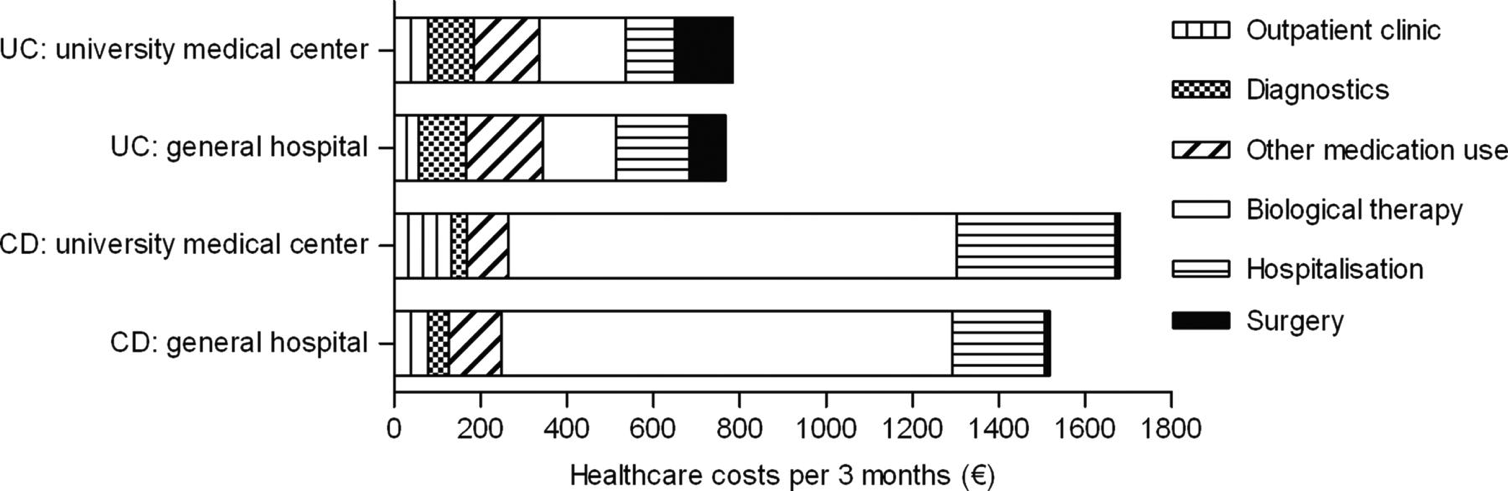 Les anti-TNFα : un coût majeur
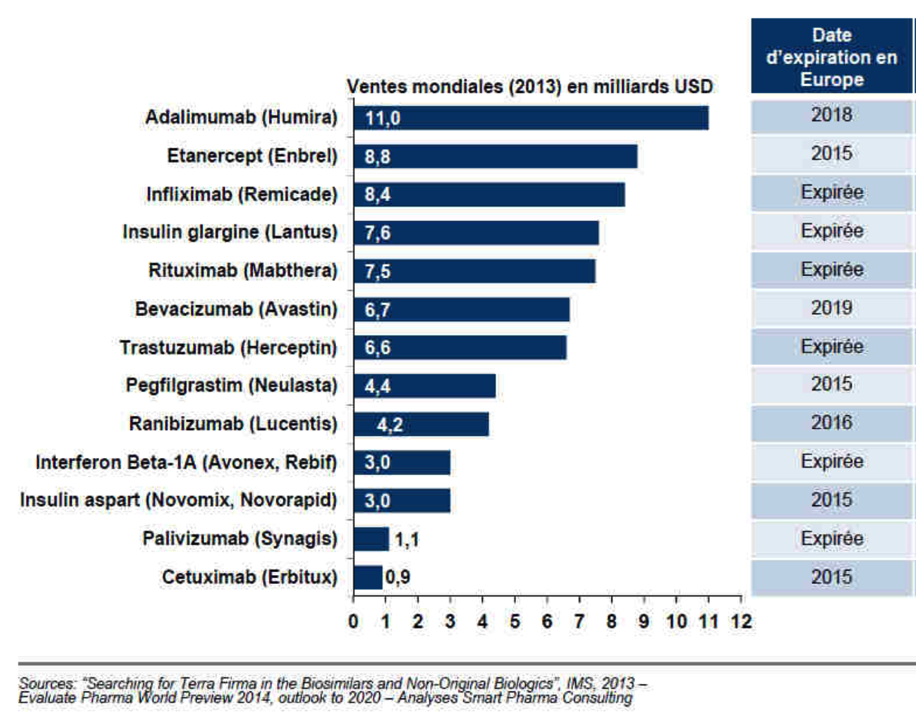 Les anti-TNFα : un coût majeur
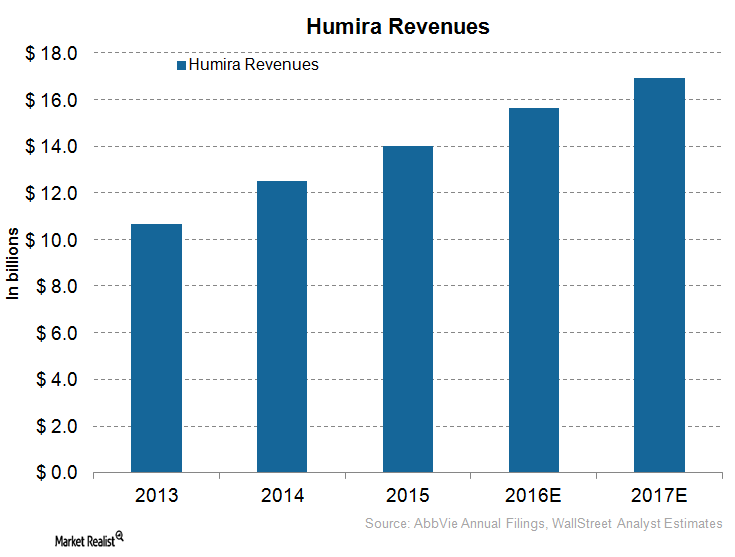 Un biosimilaire n’est pas un générique!
Médicament issu de la biotechnologie
Présentant une structure protéique
Produits par des organismes vivants
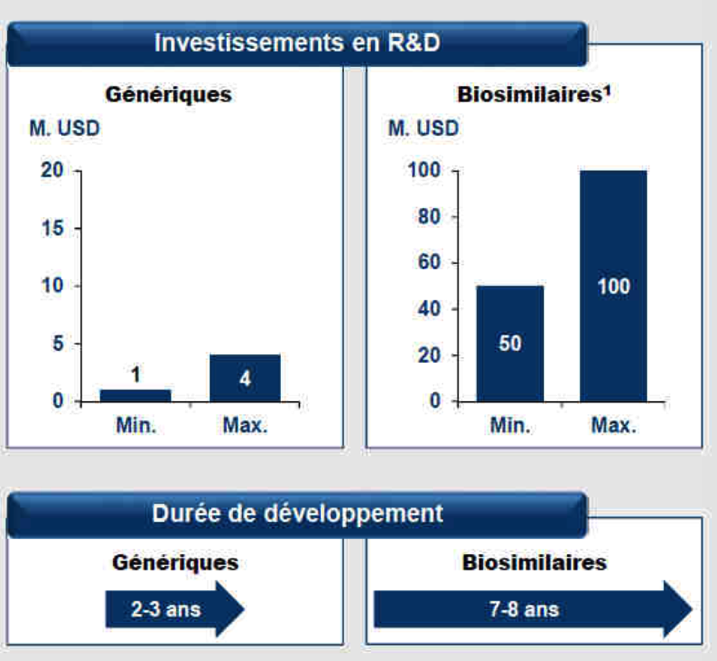 Un biosimilaire n’est pas un générique!
Formule Azathioprine : C9H7N7O2S
Formule Infliximab : C6428H9912N1694O1987S46
Similaire ne signifie pas identique!
Séquence d’acides aminés identique
Mais des différences 
de glycosylation
éventuellement conformationnelles 
et donc potentiellement d’affinité
Remicade® et Humira® actuels sont déjà leur propre biosimilaire…
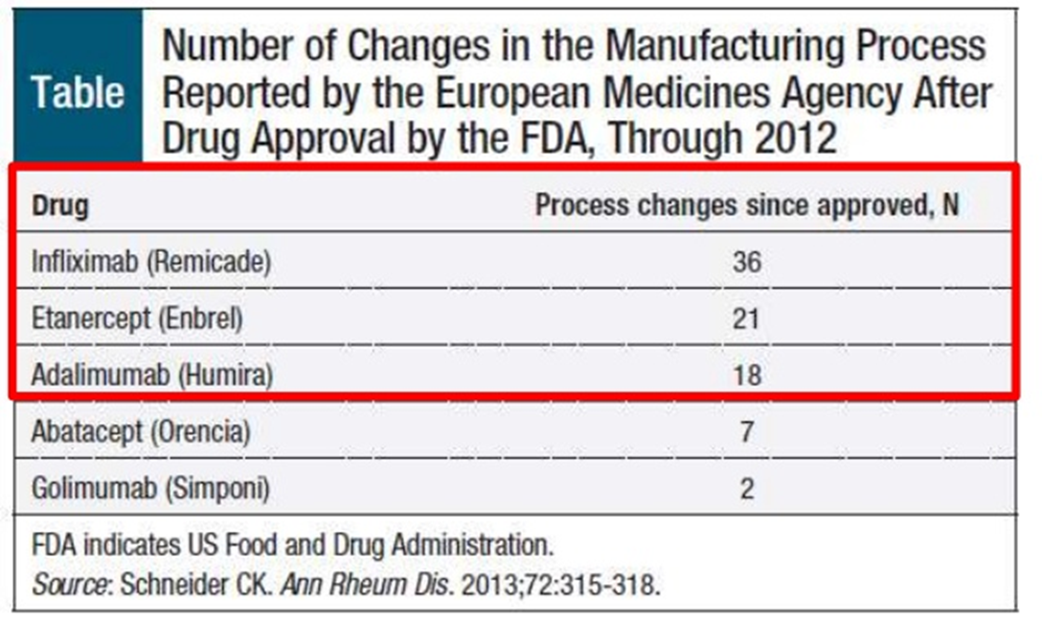 Définitions officielles
OMS : “A biotherapeutic product which is similar in terms of quality, safety and efficacy to an already licensed reference biotherapeutic product”
Principe de l’extrapolation : 
“Si une similarité clinique peut être démontrée entre un médicament biologique de référence et son biosimilaire dans une indication considérée comme représentative, l’extrapolation des données d’efficacité et de sécurité à d’autres indications approuvées pour le médicament biologique de référence peut être envisagée ”
Les biosimilaires des anti-TNFα
IFX
CT-P13 : autorisation EMA 10/09/2013 (Remsima®, Inflectra®)
SB2 : autorisation EMA 26/05/2016 (Flixabi®)
ADA (en cours)
BI 695501
SB5
Exemptia®
Amgevita®
Solymbic®
…
Les biosimilaires des anti-TNFα
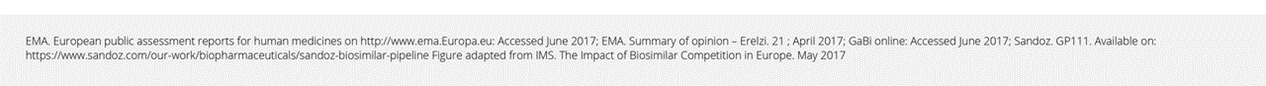 Quels problèmes théoriques ?
Différences de pharmacocinétique ?
Différences d’efficacité ?
Différences d’effets indésirables ?
Différences d’immunogénicité ?
Différences de pharmacocinétique ?
Etude PLANETAS 					
Phase 1, double aveugle, internationale, multicentrique
But : démontrer l’équivalence entre Inflectra® et Remicade® en terme de pharmacocinétique chez les patients atteints de spondylarthrite ankylosante
Objectif principal : taux sérique max et aire sous la courbe
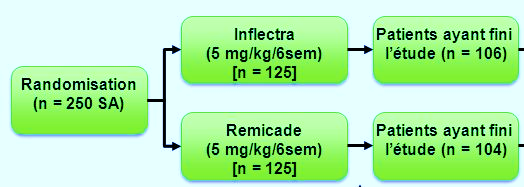 Park et al, Annal Rheum Dis 2013
Différences de pharmacocinétique ?
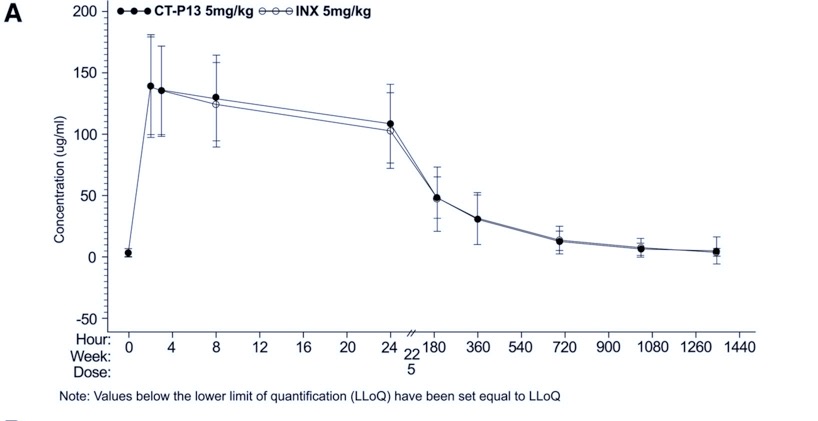 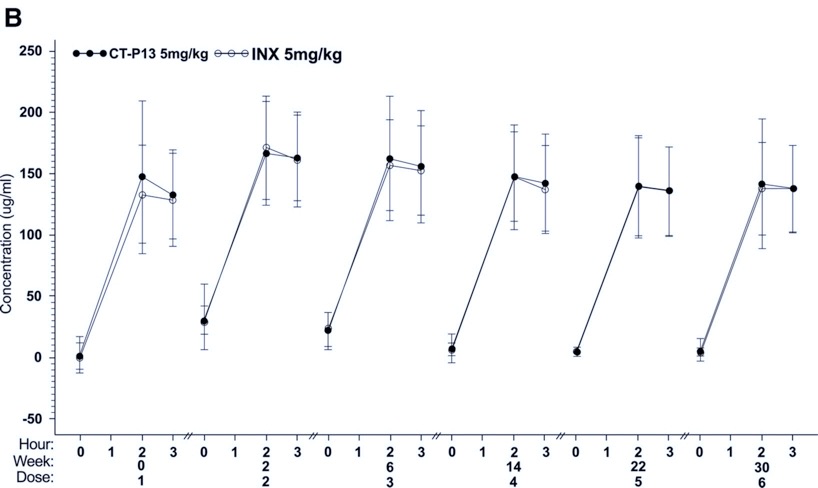 Park et al, Annal Rheum Dis 2013
INFLECTRA 3 mg/kg  S0, S2, S6, puis toutes les 8 semaines 
MTX 12,5–25 mg/semaine (N = 302)
Groupe maintenance
INFLECTRA 3 mg/kg (N = 158)
606 patients avec PR active
IFX 3 mg/kg semaines S0, S2, S6, puis toutes les 8 semaines 
MTX 12,5–25 mg/semaine (N = 304)
Groupe switch 
INFLECTRA 3 mg/kg (N = 144)
Phase d’extension en ouvert (48 semaines)
Phase d’attaque
Phase de maintenance
Semaine 0
Semaine 6
Semaine 54
Différences d’efficacité ?
Etude PLANETRA
Yoo et al, Ann Rheum Dis. 2013
Yoo et al, Arthritis Res Ther. 2016
Différences d’efficacité?
Etude PLANETRA : résultats
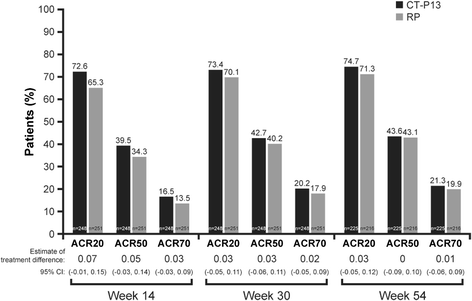 Yoo et al, Arthritis Res Ther. 2016
Différences d’efficacité ?
Etude NOR-SWITCH
Toutes les indications : gastro-entérologie, rhumatologie, dermatologie
Switch de l’original au biosimilaire (CT-P13), avec randomisation 1:1 (poursuite ou switch)
Suivi de 52 semaines
Etude de non-infériorité
481 patients
Critère principal : Taux d’aggravation de la maladie
26% Remicade vs 30% Biosimilaire (NS)
							Jorgensen et al, The Lancet 2017
Différences d’efficacité ?
Jorgensen et al, The Lancet 2017
Différences d’efficacité ?
PANTS study : Clinical effectiveness, safety and immunogenicity of anti-TNF therapy in Crohn’s disease: 12-month data from the PANTS study
1601 patients avec MICI : 751 sous Remicade®, 200 sous CT-P13, 650 sous Humira®
Adapté de Kennedy et al. OP031 ECCO 2018
Différences d’efficacité ?
Expérience de Cochin : Toutes indications confondues
Rémission clinique après 3 perfusions
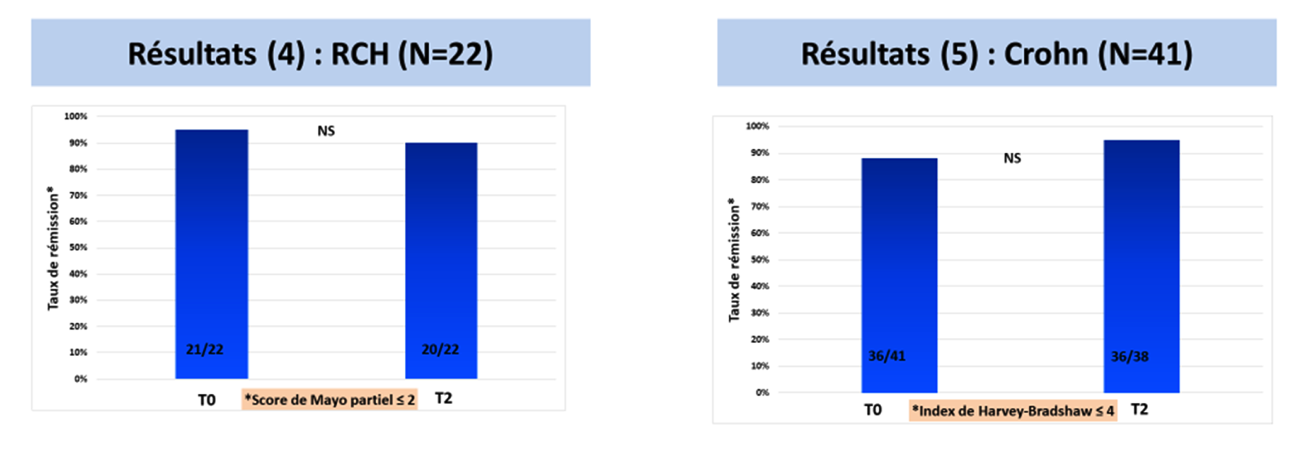 Avouac et al. Semin Arthritis Rheum 2018
Différences d’efficacité ?
Méta-analyse : 11 études regroupant 829 patients MICI traités par CT-P13
Adapté de Komaki et al, Aliment Pharmacol Ther, 2017
L’étude qu’on attendait pour le Crohn ?
Phase III Randomized Controlled Trial to Compare Biosimilar Infliximab (CT-P13) with Innovator Infliximab in Patients with Active Crohn’s Disease: 1-year maintenance and switching results. Kim et al. UEGW 2017
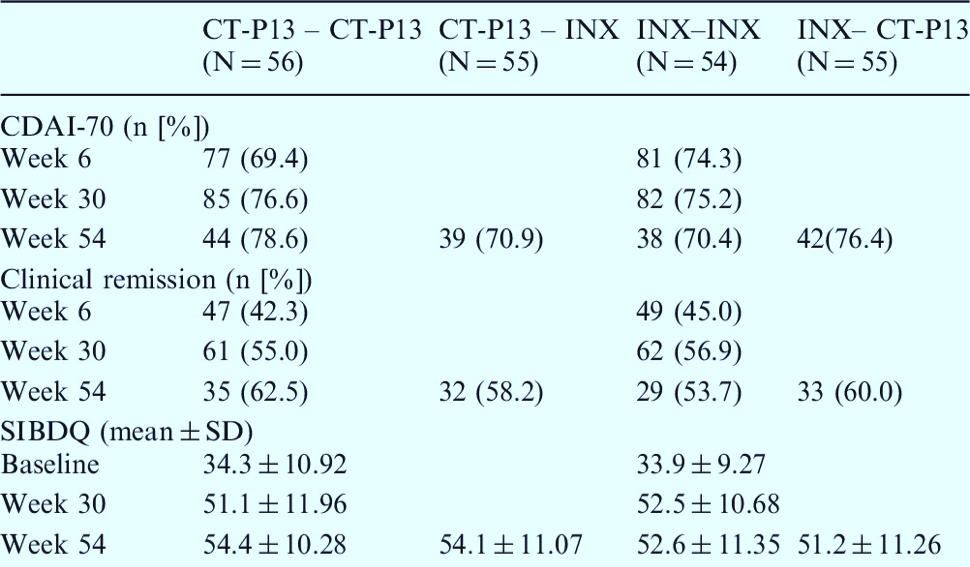 Différences d’effets indésirables ?
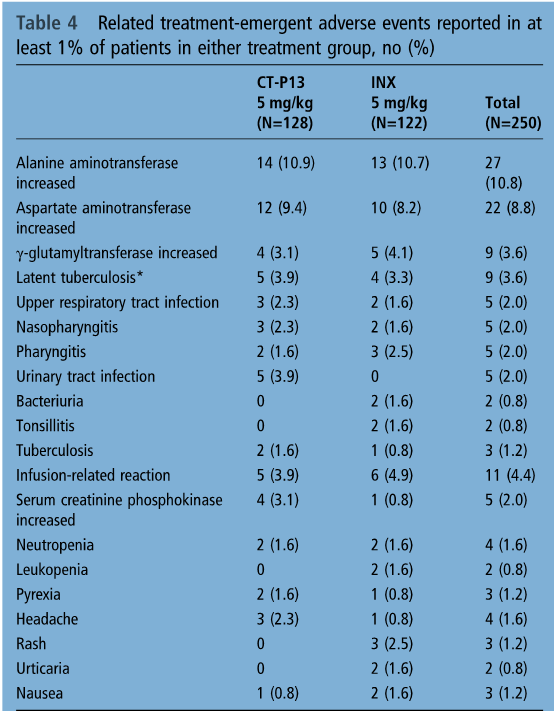 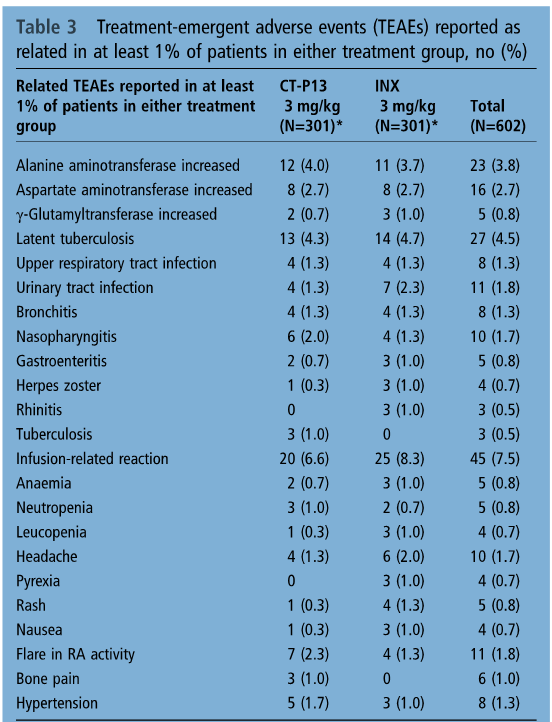 Yoo et al, Ann Rheum Dis, 2017
Différences d’immunogénicité ?
PLANETRA 						Yoo et al, Ann Rheum Dis, 2017
Taux d’Ac anti-médicament comparable à 2 ans : CT-P13 40.3% vs IFX 44.8% (NS)

PANTS						 Kennedy et al, OP031 ECCO 2018
At week 54, the immunogenicity rate for REM, CT-P13 and ADL was 26%, 28% and 11% rising to 42%, 38% and 23% by 3 years respectively (IFX vs. ADL p < 0.0001, Remicade vs. CT-P13 p = 0.25)

COCHIN					    Avouac et al, Semin Arthritis Rheum 2018
Taux résiduels d’infliximab non modifiés : 5,9±5µg/mL vs. 7,8±6µg/mL (p=0,09)
Différences d’immunogénicité ?
Ce sont les mêmes Ac
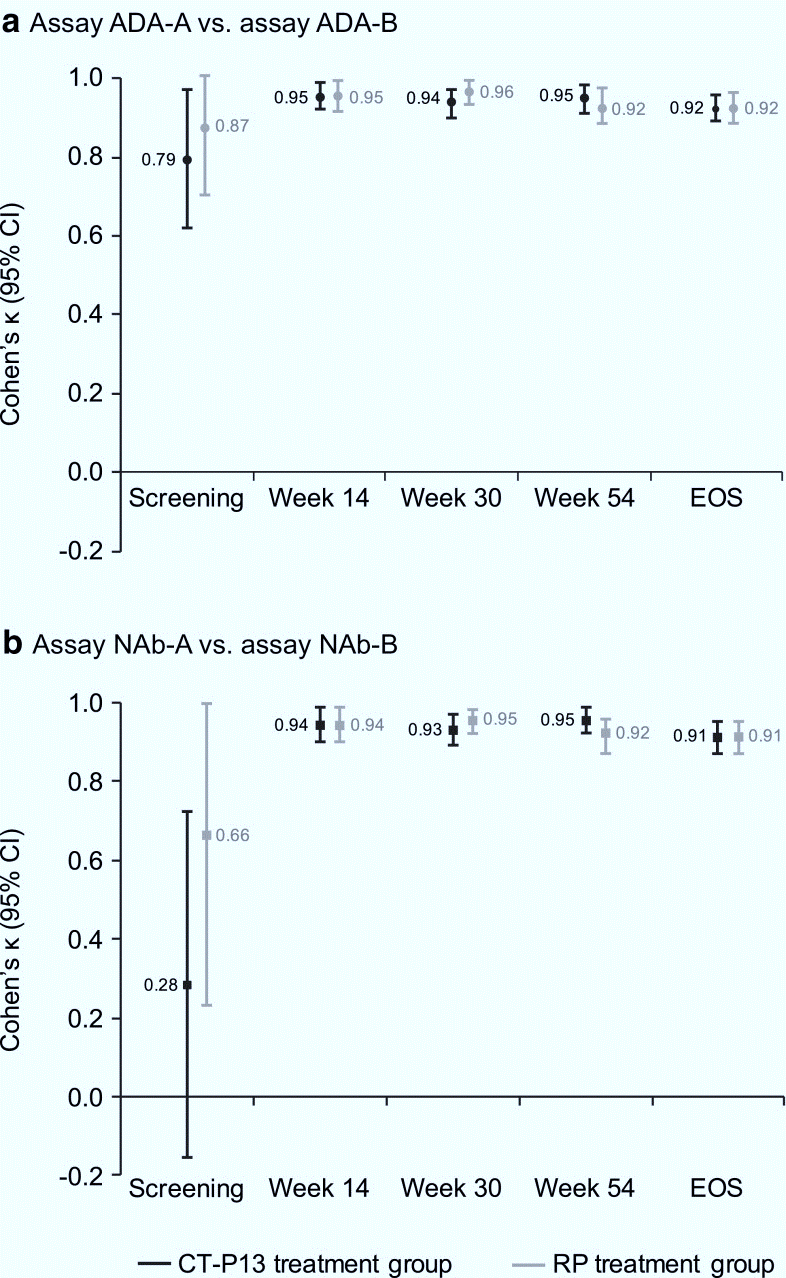 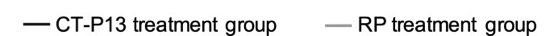 Reinisch et al, BioDrugs 2017
Quelles sont les économies envisagées ?
Réduction du prix selon les molécules, les pays et les marchés : 15 – 70 %
Effet concurrentiel avec baisse du prix du Remicade®, modification du tarif d’autorité et négociation des centrales d’achat
Quelles sont les économies envisagées ?
Etude Le Pen – MSD 
Hôpitaux publics français : 85 % des prescriptions d’Infliximab
A l’introduction des biosimilaires de l’infliximab entre 02/2015 et 03/2016
Economie évaluée à 65 millions € HT
36,7 millions au titre de Remicade ®
28,3 millions au titre des biosimilaires

www.apmnews.com/documents/201702071023100.MSD_EtudeRemicade1
Quelles sont les économies envisagées ?
Alors, reste-t-il des questions ?
SB2 et immunogénicité
Augmentation des ATI de 5 à 12 % dans la PR, sans conséquence clinique (lié aux tests utilisés ?) European Medicine Agency. Flixabi. Committee for medicinal products for human use. CHMP assessment report. London: EMA; 2016

Biosimilaires de l’Humira®
Efficacité similaire dans la PR  		    Weinblatt et al, Arthritis Rheumatol. 2018 
Une seule étude indienne chez 29 patients avec RCH : à 8 semaines, 24.1 % de réponse, 3.5 % de rémission, 13.8 % de tuberculose ! 		        Midha et al, Intest Res. 2018

Cas cliniques de 3 patients avec Behcet ayant échappé rapidement après un switch 						Cantini et al, Eur J Rheumatol. 2017
Alors, reste-t-il des questions ?
Biosimilaires de l’Humira®
Efficacité similaire dans la PR  		      Weinblatt et al, Arthritis Rheumatol. 2018 
Une seule étude indienne chez 29 patients avec RCH : à 8 semaines, 24.1 % de réponse, 3.5 % de rémission, 13.8 % de tuberculose ! 		            Midha et al, Intest Res. 2018
Multiswitch ?
Article L 5125-23-2 (12/2016) du code de la santé publique
Possibilité de noter « non substituable » par le prescripteur
Substitution par le pharmacien :
Médicament du même groupe biosimilaire
En initiation de traitement ou pour permettre la continuité d’un traitement initié avec le même biosimilaire
Lorsque le prescripteur ne l’a pas exclue
Conclusions
L’inquiétude est passée
Les économies sont là
Les patients aussi
Cela pourrait permettre une meilleure prise en charge dans certains pays
7 pays consomment 75 % des biothérapies !
https://pharmacie.hug-ge.ch/ens/conferences/2017_Biosimilaires_ColloquePharmacie.pdf
ECCO statement 2017
Switching from the originator to a biosimilar in patients with IBD is acceptable. 
Adverse events and loss of response due to immunogenicity to a biologic drug cannot be expected to be overcome with a biosimilar of the same molecule.